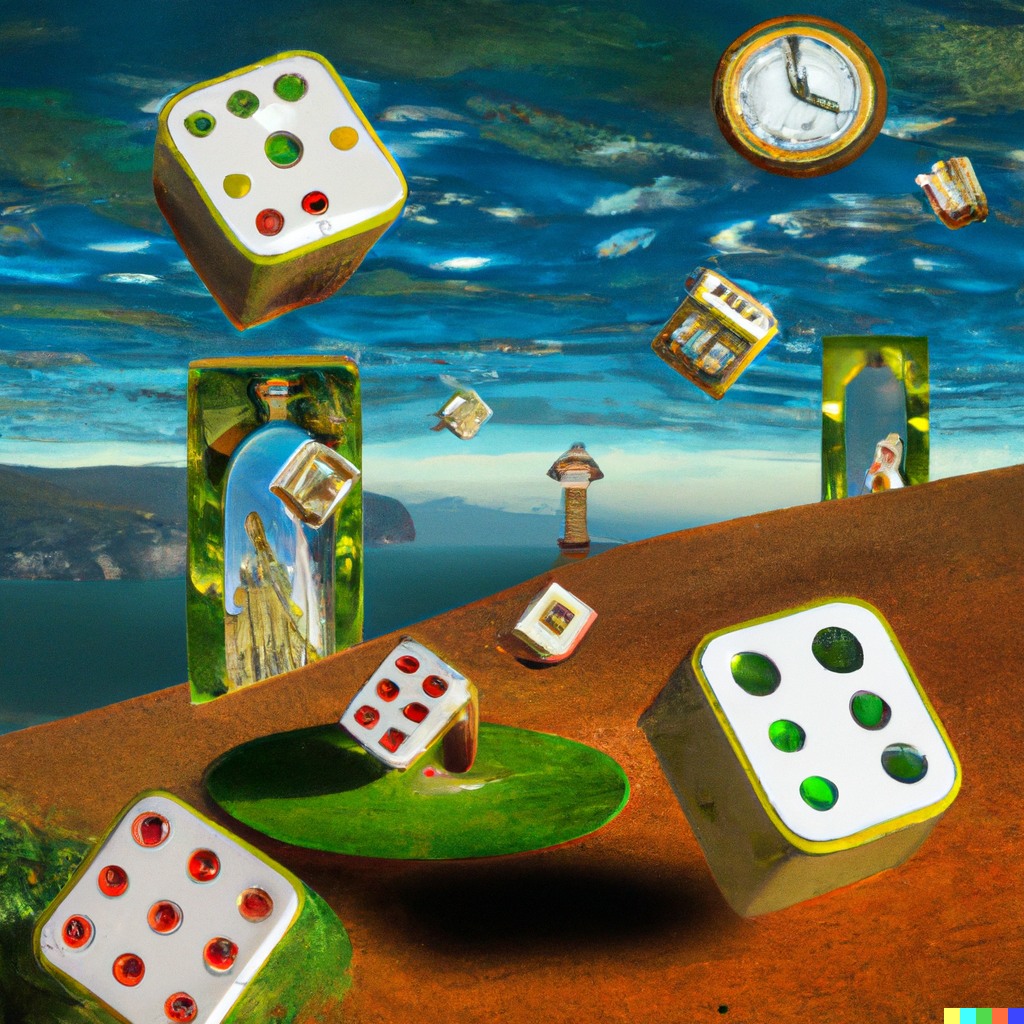 Lecture 7
April 25, 2023
CS151Complexity Theory
Monotone circuits
A question: 
Do all 
poly-time computable monotone functions
 have 
poly-size monotone circuits?

recall: true in non-monotone case
April 25, 2023
CS151 Lecture 7
Monotone circuits
April 25, 2023
CS151 Lecture 7
Monotone circuits
Theorem (Razborov 85): monotone circuits for CLIQUEn,k with k = n1/4 must have size at least
2Ω(n1/8).

Proof: 
rest of lecture
April 25, 2023
CS151 Lecture 7
Proof idea
“method of approximation”
suppose C is a monotone circuit for CLIQUEn,k
build another monotone circuit CC  that “approximates” C gate-by-gate
April 25, 2023
CS151 Lecture 7
Proof idea
on test collection of positive/negative instances of CLIQUEn,k:
local property: few errors at each gate
global property: many errors on test collection

Conclude: C has many gates
April 25, 2023
CS151 Lecture 7
Notation
April 25, 2023
CS151 Lecture 7
Preview
approximate circuit CC(X1, X2, … Xm)
n = # nodes
k = n1/4 = size of clique
h = n1/8 = max. size of subsets Xi
this is “global property” that ensures lots of errors
many graphs G with no k-cliques, but clique on Xi of size h
G
Xi
April 25, 2023
CS151 Lecture 7
Preview
approximate circuit CC(X1, X2, … Xm)
p = n1/8log n
M = (p – 1)hh! 
max # of subsets is M (so m ≤ M)
critical for “local property” that ensures few errors at each gate
April 25, 2023
CS151 Lecture 7
Approximate OR
C’
C’’
CC(X1,X2,…Xm’)        CC(Y1,Y2,…Ym’’)
exact OR:
CC(X1,X2,…Xm’,Y1,Y2,…Ym’’)
set sizes still ≤ h
may be up to 2M sets; need to reduce to M
April 25, 2023
CS151 Lecture 7
Approximate OR
throw away sets?   bad:many errors
throw away overlapping sets? – better


throw away special configuration of overlapping sets – best
April 25, 2023
CS151 Lecture 7
Approximate OR
CC(X1,X2,…Xm’) 
CC(Y1,Y2,…Ym’’)
exact OR:
CC(X1,X2,…Xm’,Y1,Y2,…Ym’’)
while more than M sets, find (h, p)-sunflower; replace with its core (“pluck”)
approximate OR:
CC(pluck(X1,X2,…Xm’,Y1,Y2,…Ym’’) )
C’
C’’
April 25, 2023
CS151 Lecture 7
Approximate AND
C’
C’’
April 25, 2023
CS151 Lecture 7
Test collection
Positive instances: all graphs G on n nodes with a k-clique and no other edges.
G
April 25, 2023
CS151 Lecture 7
Test collection
Negative instances:
k-1 colors
color each node uniformly 
	at random with one of the colors
edge (x, y) iff x, y different colors
no k-clique
include graphs in their multiplicities 
makes analysis easier
(k-1)-partite graph
April 25, 2023
CS151 Lecture 7
“Local” analysis
“false positive”:
negative example
gate is supposed to output 0, but our CC outputs 1

Lemma: each approximation step introduces at most M2(k-1)n/2p false positives.
April 25, 2023
CS151 Lecture 7
“Local” analysis
Proof:
case 1: OR
CC(X1,X2,…Xm’)        CC(Y1,Y2,…Ym’’)
CC(pluck(X1,X2,…Xm’,Y1,Y2,…Ym’’))
given “plucking”: replace Z1… Zp with Z


bad case: clique on Z, and each petal is missing at least one edge
C’
C’’
April 25, 2023
CS151 Lecture 7
“Local” analysis
event R(S) = repeated colors in S
April 25, 2023
CS151 Lecture 7
“Local” analysis
April 25, 2023
CS151 Lecture 7
“Local” analysis
C’
C’’
April 25, 2023
CS151 Lecture 7
“Local” analysis
up to M2 pluckings
each introduces at most 
(½)p(k-1)n 
	false positives (previous slides)

# false positives at AND ≤ M2(½)p(k-1)n
April 25, 2023
CS151 Lecture 7
“Local” analysis
“false negative”: 
positive example; 
gate is supposed to output 1, but our CC outputs 0
Lemma: each approximation step introduces at most 

	false negatives.
April 25, 2023
CS151 Lecture 7
“Local” analysis
C’
C’’
April 25, 2023
CS151 Lecture 7
“Local” analysis
April 25, 2023
CS151 Lecture 7
“Global” analysis
Lemma: every non-trivial CC outputs 1 on at least ½ of the negative examples.
Proof: 
CC contains some set X of size at most h
accepts all neg. examples with different colors in X
probability X has repeated colors is
R(X) ≤ (h choose 2)/(k-1) ≤ ½       
probability over negative examples that CC accepts is at least ½.
April 25, 2023
CS151 Lecture 7
Finishing up
First possibility: trivial CC, rejects all positive examples
every positive example must have been false negative at some gate
number of gates must be at least:
false negatives at each gate
# of positive examples
April 25, 2023
CS151 Lecture 7
Finishing up
Second possibility: CC accepts at least ½ of negative examples
every negative example must have been false positive at some gate
number of gates must be at least:
false positives at each gate
# of negative examples
April 25, 2023
CS151 Lecture 7
Finishing up
Both quantities are at least 2Ω(n1/8)
April 25, 2023
CS151 Lecture 7
Conclusions
A question (true in non-monotone case): 
Do all 
poly-time computable monotone functions
 have 
poly-size monotone circuits?

if yes, then we would have just proved P ≠ NP 
why?
April 25, 2023
CS151 Lecture 7
Conclusions
unfortunately, answer is no


Razborov later showed similar (super-polynomial) lower bound for MATCHING, which is in P…
April 25, 2023
CS151 Lecture 7
April 25, 2023
CS151 Lecture 7
Randomness
3 examples of the power of randomness 
communication complexity
polynomial identity testing
complexity of finding unique solutions

randomized complexity classes
April 25, 2023
CS151 Lecture 7
1. Communication complexity
Goal: compute f(x, y) while communicating as few bits as possible between Alice and Bob

count number of bits exchanged (computation free) 
at each step: one party sends bits that are a function of held input and received bits so far
April 25, 2023
CS151 Lecture 7
Communication complexity
simple function (equality): 
EQ(x, y) = 1 iff x = y

simple protocol:
Alice sends x to Bob (n bits)
Bob sends EQ(x, y) to Alice (1 bit)
total: n + 1 bits
(works for any predicate f)
April 25, 2023
CS151 Lecture 7
Communication complexity
Can we do better?
deterministic protocol?
probabilistic protocol?
at each step: one party sends bits that are a function of held input and received bits so far and the result of some coin tosses
required to output f(x, y) with high probability over all coin tosses
April 25, 2023
CS151 Lecture 7
Communication complexity
Theorem: no deterministic protocol can compute EQ(x, y) while exchanging fewer than n+1 bits.

Proof:
“input matrix”:
Y = {0,1}n
X = {0,1}n
f(x,y)
April 25, 2023
CS151 Lecture 7
Communication complexity
assume 1 bit sent at a time, alternating (same proof works in general setting)
A sends 1 bit depending only on x:
Y = {0,1}n
inputs x causing A to send 1
X = {0,1}n
inputs x causing A to send 0
April 25, 2023
CS151 Lecture 7
Communication complexity
B sends 1 bit depending only on y and received bit:
Y = {0,1}n
inputs y causing B to send 1
X = {0,1}n
inputs y causing B to send 0
April 25, 2023
CS151 Lecture 7
Communication complexity
at end of protocol involving k bits of communication, matrix is partitioned into at most 2k combinatorial rectangles

bits sent in protocol are the same for every input (x, y) in given rectangle
conclude: f(x,y) must be constant on each rectangle
April 25, 2023
CS151 Lecture 7
Communication complexity
Y = {0,1}n
Matrix for EQ:
1
0
1
1
X = {0,1}n
0
1
any partition into combinatorial rectangles with constant f(x,y) must have 2n + 1 rectangles
protocol that exchanges ≤ n bits can only create 2n rectangles, so must exchange at least n+1 bits.
April 25, 2023
CS151 Lecture 7
Communication complexity
protocol for EQ employing randomness?
Alice picks random prime p in {1...4n2}, sends:
p 
(x mod p) 
Bob sends: 
(y mod p)
players output 1 if and only if:
(x mod p) = (y mod p)
April 25, 2023
CS151 Lecture 7
Communication complexity
O(log n) bits exchanged
if x = y, always correct
if x ≠ y, incorrect if and only if:
p divides |x – y|
# primes in range is ≥ 2n
# primes dividing |x – y| is ≤ n
probability incorrect ≤  1/2
Randomness gives an exponential advantage!!
April 25, 2023
CS151 Lecture 7
2. Polynomial identity testing
Given: polynomial p(x1, x2, …, xn) as arithmetic formula (fan-out 1):
*
multiplication (fan-in 2)
 addition (fan-in 2)
 negation (fan-in 1)
-
*
*
+
-
x1
x2
x3
…
xn
April 25, 2023
CS151 Lecture 7
Polynomial identity testing
April 25, 2023
CS151 Lecture 7
Polynomial identity testing
try all |F|n inputs? 
may be exponentially many
multiply out symbolically, check that all coefficients are zero?
may be exponentially many coefficients  

can randomness help?
i.e., flip coins, allow small probability of wrong answer
April 25, 2023
CS151 Lecture 7
Polynomial identity testing
April 25, 2023
CS151 Lecture 7
Polynomial identity testing
Proof:
induction on number of variables n
base case: n = 1, p is univariate polynomial of degree at most d
at most d roots, so 
Pr[ p(r1) = 0] ≤ d/|S|
April 25, 2023
CS151 Lecture 7
Polynomial identity testing
write p(x1, x2, …, xn) as
p(x1, x2, …, xn) = Σi (x1)i pi(x2, …, xn)
k = max. i for which pi(x2, …, xn) not id. zero
by induction hypothesis:
Pr[ pk(r2, …, rn) = 0] ≤ (d-k)/|S|
whenever pk(r2, …, rn) ≠ 0, p(x1, r2, …, rn) is a univariate polynomial of degree k
Pr[p(r1,r2,…,rn)=0 | pk(r2,…,rn) ≠ 0]  ≤ k/|S|
April 25, 2023
CS151 Lecture 7
Polynomial identity testing
April 25, 2023
CS151 Lecture 7